《纬线和纬度》
纬线
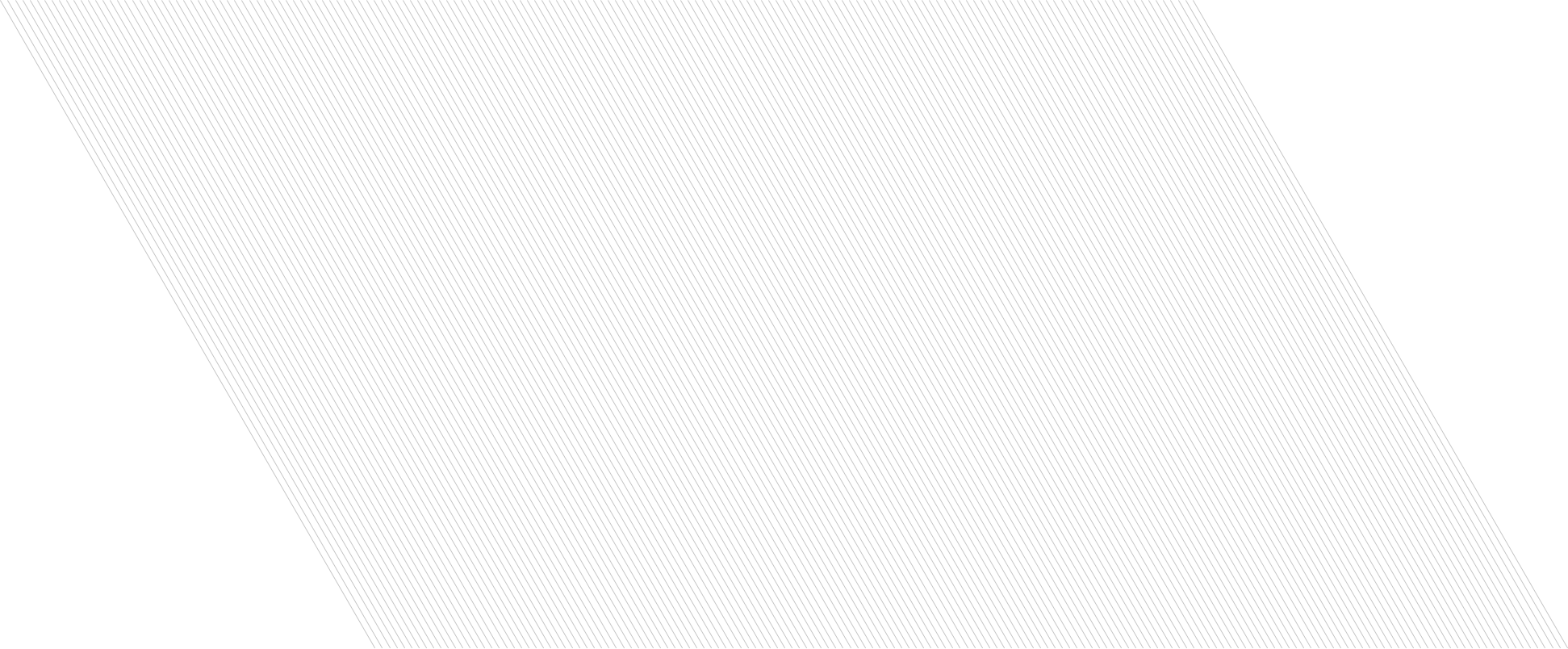 学习目标
结合地球仪，拼装模型
1
利用模型，了解纬线的特点
2
结合地球仪和模型，熟悉纬度的
分布规律
3
经线
知道南北半球的划分
4
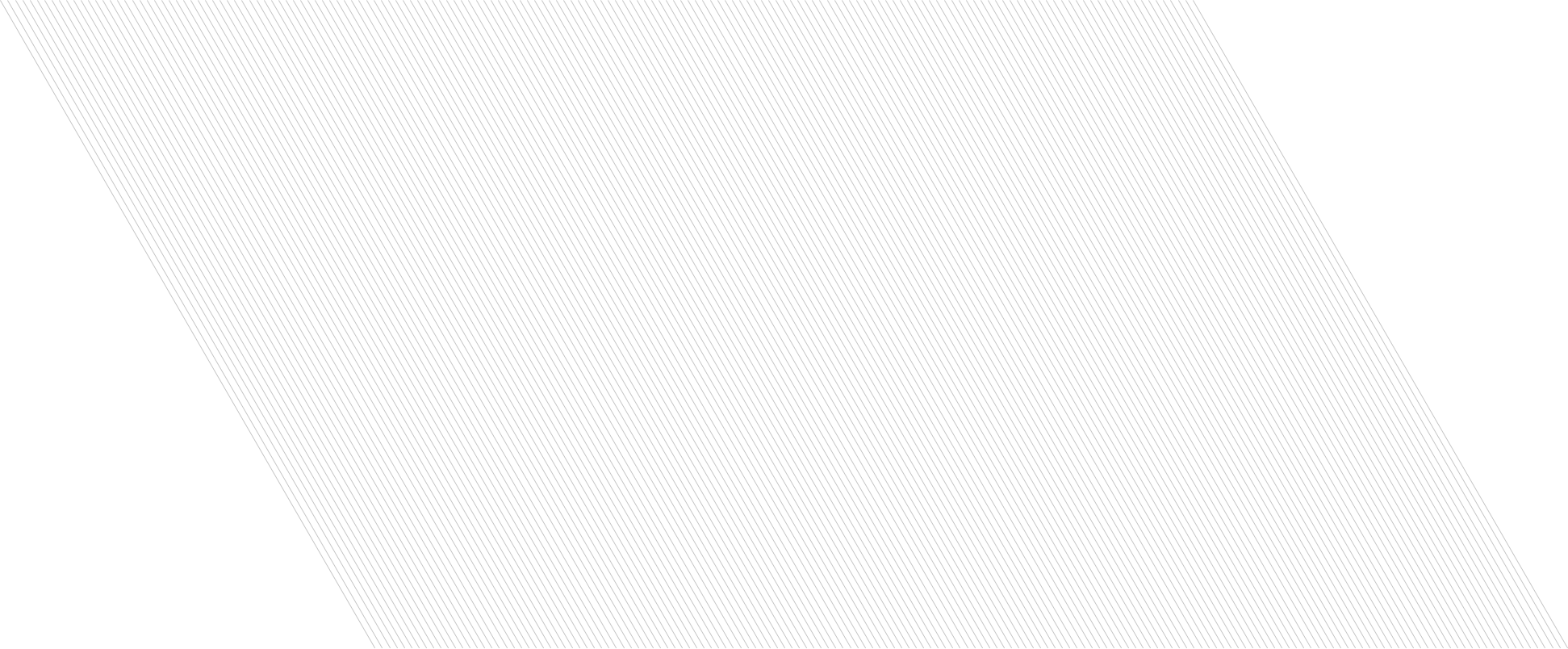 教学环节一：拼装模型
要求：
（1）、根据卡片形状，将卡片分类
（2）、参照经纬仪，组装模型
教学环节二：自主学习
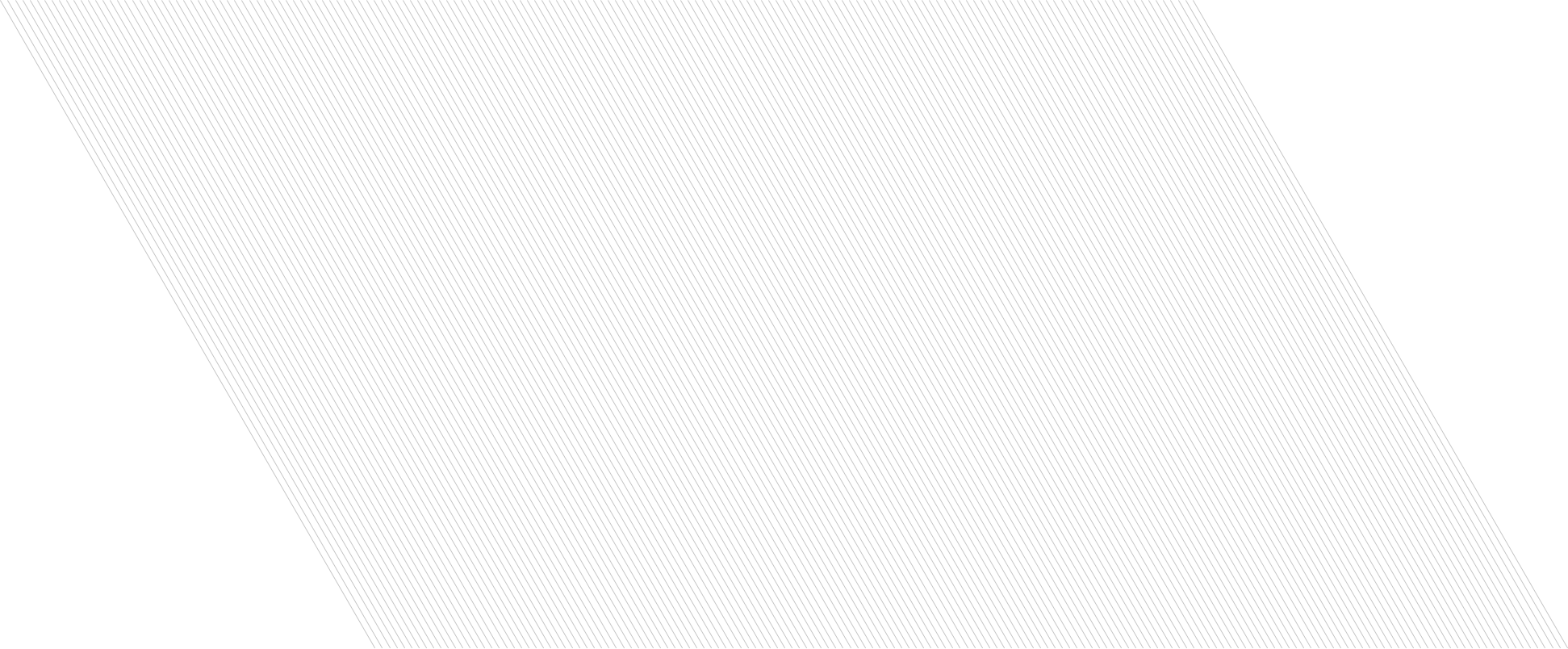 纬线的基本特征
要求：
     结合模型，观察纬线的特点，完成学案
纬线的基本特征
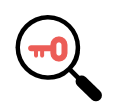 形状
圆圈
相互关系
平行
①赤道最长，由赤道向南北两极递减
②关于赤道对称的两条纬线长度相等
长度
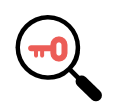 指示方向
东西
无数条
数量
教学环节三：观察探究
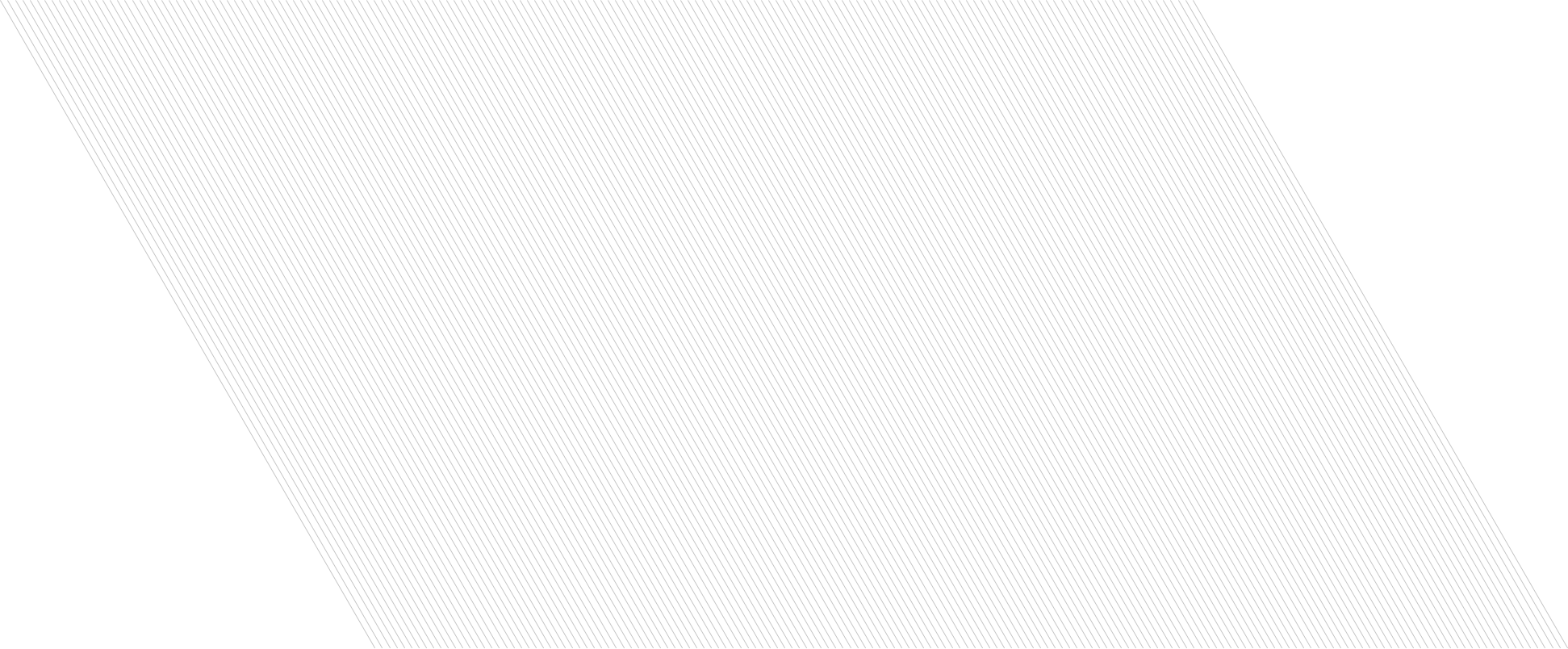 纬度的分布规律
要求：
       观察图1.6以及地球模型，探究 纬度的分布规律
                      (尝试回答学案上的问题)
90°
纬度
60°
地球上某一点的纬度，简单说就是这点到地心的连线与赤道平面的夹角
60°
0°
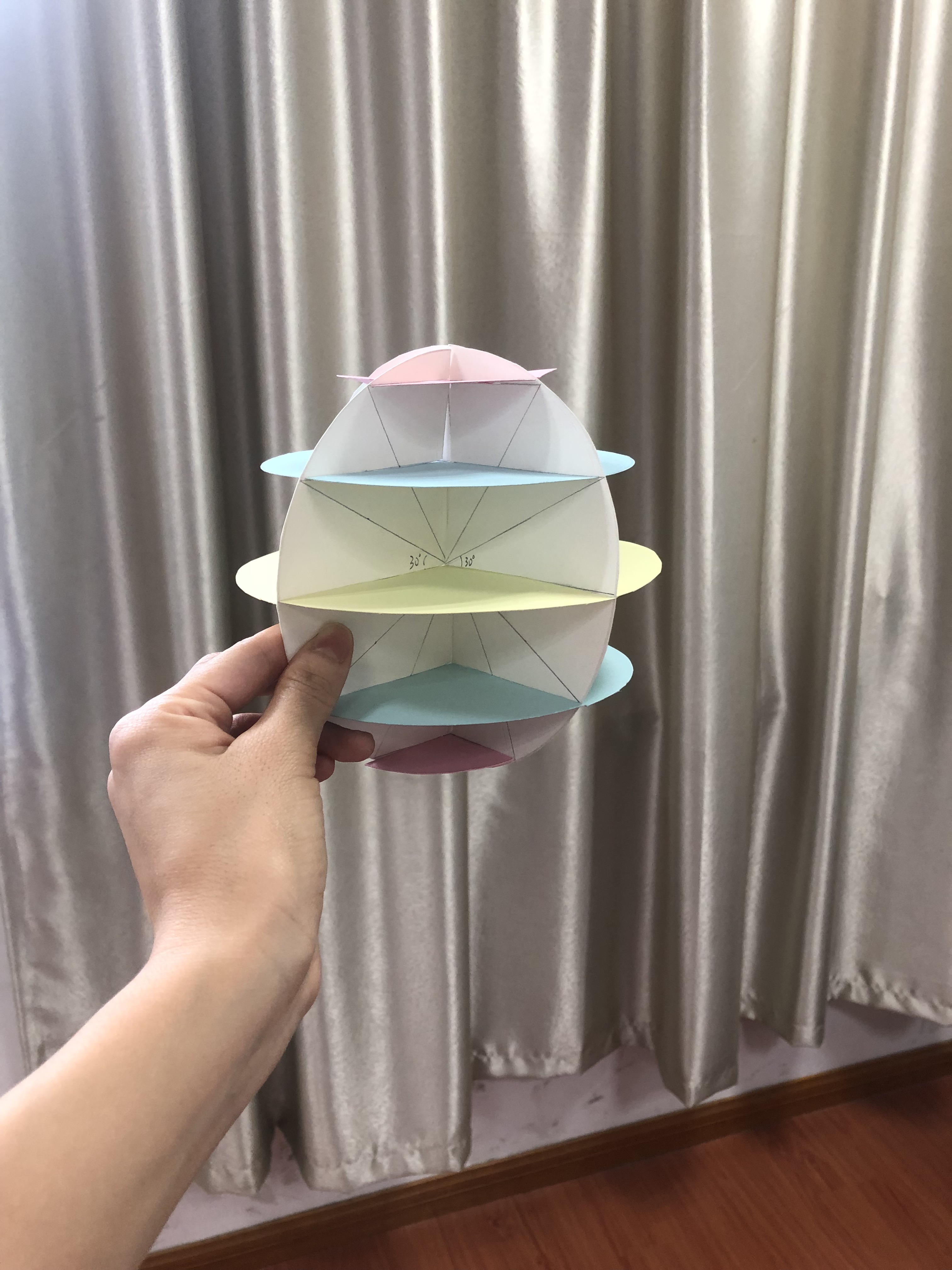 赤道
高纬度
0
中纬度
南
北
90
0°-300
30°-600
低纬度
60°-900
北纬
N
南纬
S
北
南
教学环节四：追问探索
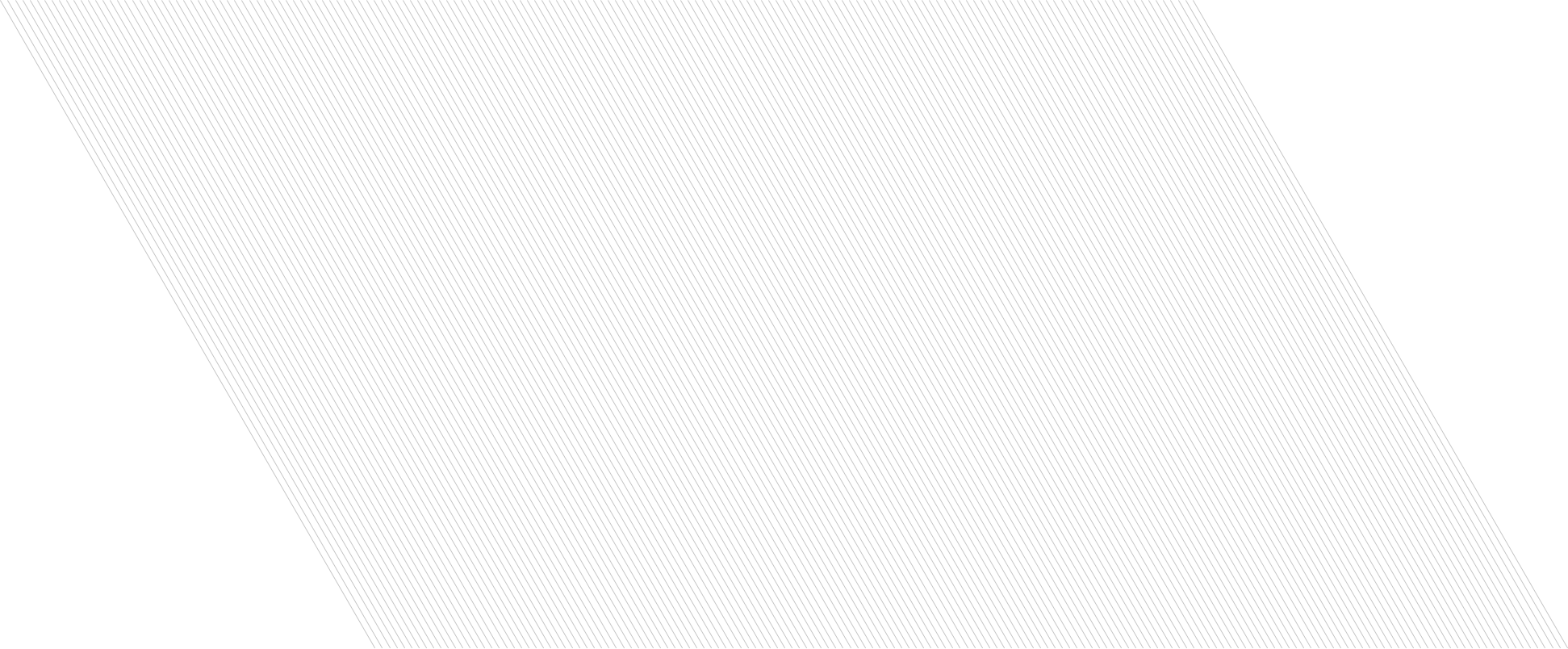 半球的划分
思考：
假如要把模型横着一剖，分为上、下大小相等的两个半球，                  有几种剖法？
√
判断：
北纬就在北半球
南纬就在南半球
北半球
赤道把地球分为了南北两个半球
赤道
南半球
1、写出A、B、C、D的纬度：     A： _________    
     B：__________                   C： _________   
     D:  __________ 
2、A、B、C、D四点中，位于低纬度的是________ ， 位于中纬度的是 ______  ，位于高纬度的是_________  ，
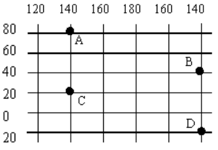 80°N
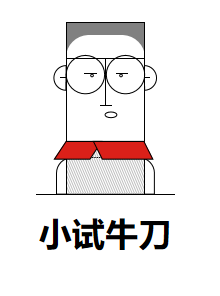 40°N
20°N
20°S
C  D
B
A
总结：纬度与纬线长度的关系
3、A、B、C、D 所在的纬线长度相等吗？
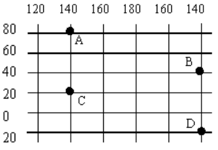 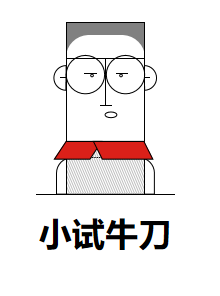 不相等
（如果不等，请进行排序）
C = D > B > A
4、A、B、C、D 四点中，
位于北半球的是_______________, 位于南半球的是_________.
A、B、C
D
课程结束
欢迎各位莅临指导，谢谢大家：）
不同角度看纬线，纬线的形状不同
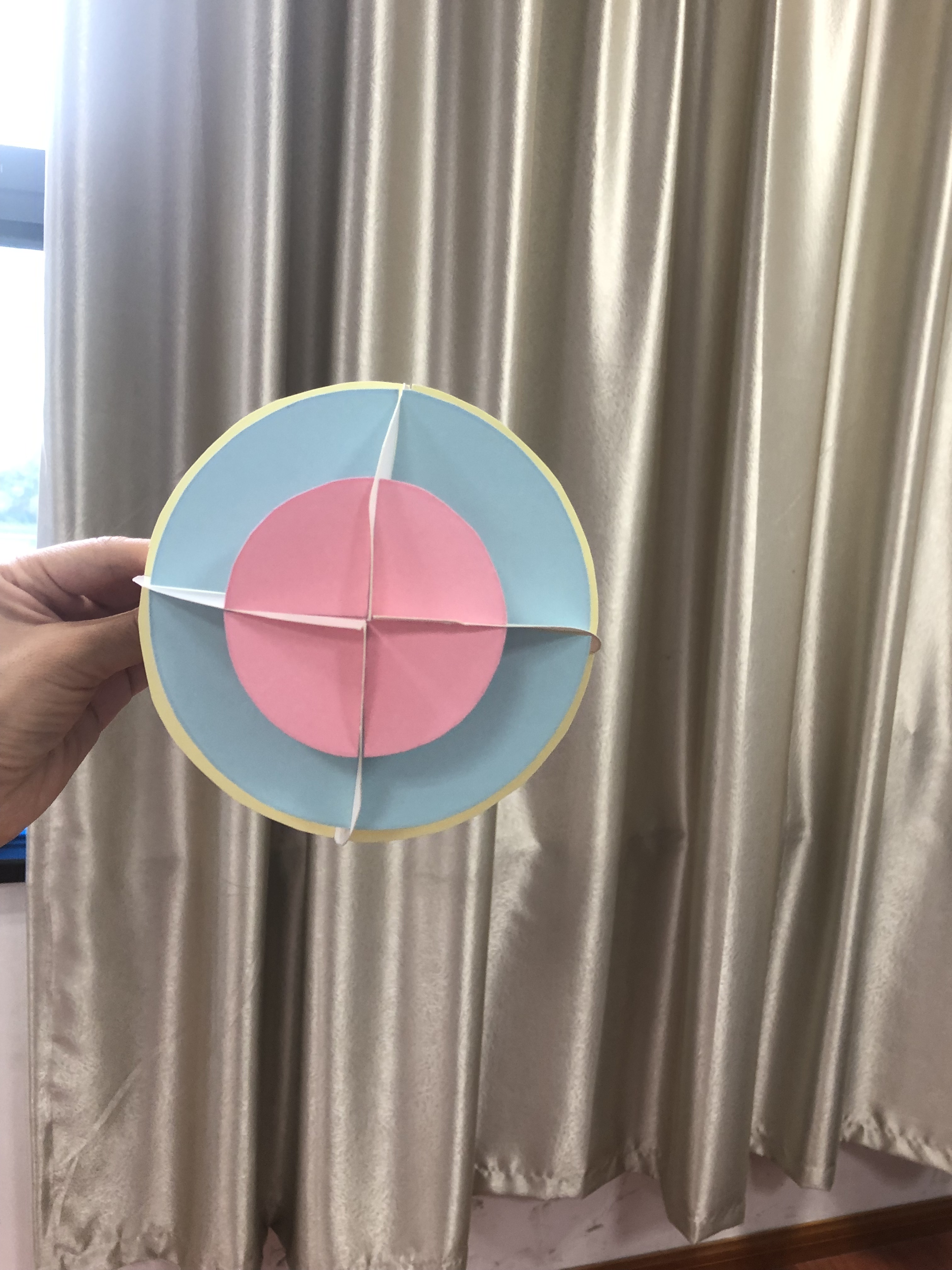 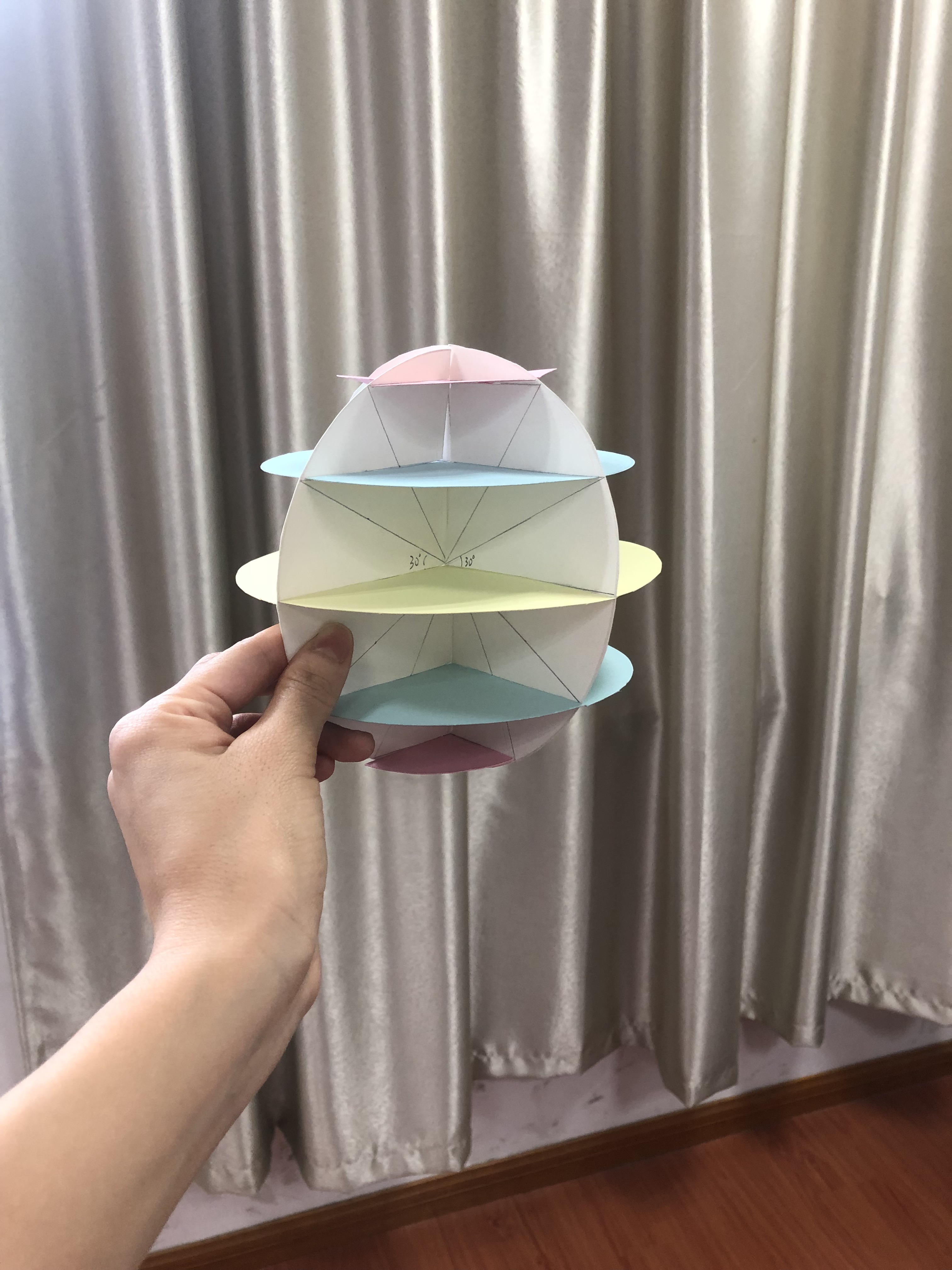 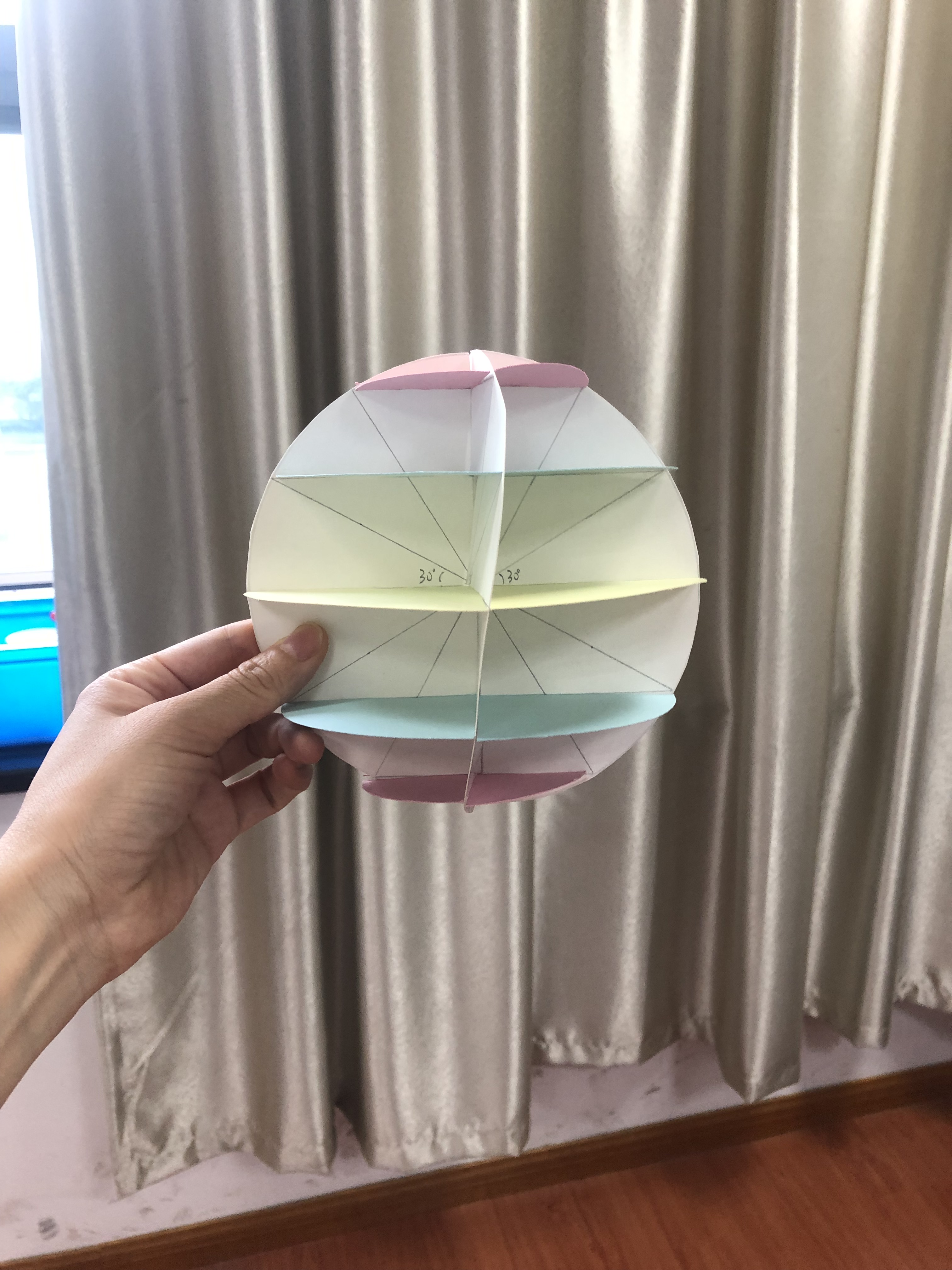 俯视
侧视
平视
P6 图1.6
P5 图1.4
不同角度看纬线，纬线的形状不同
N
俯视
侧视
平视
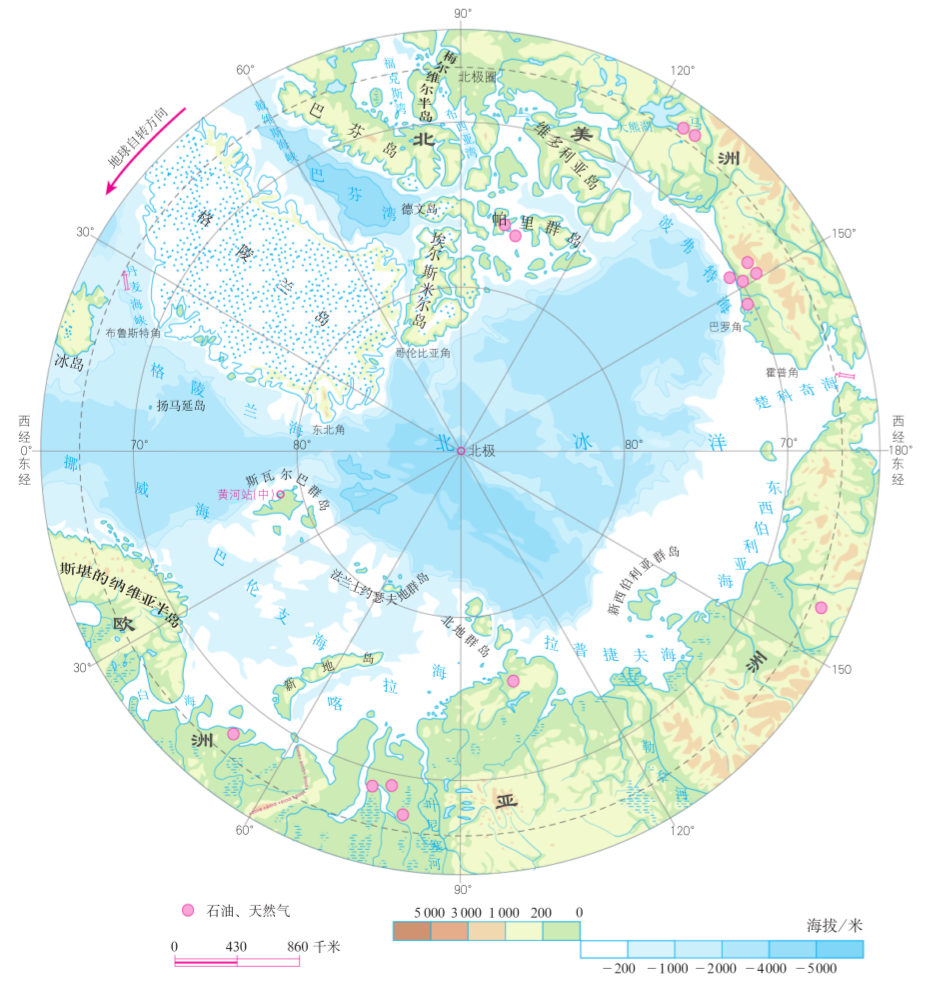 N
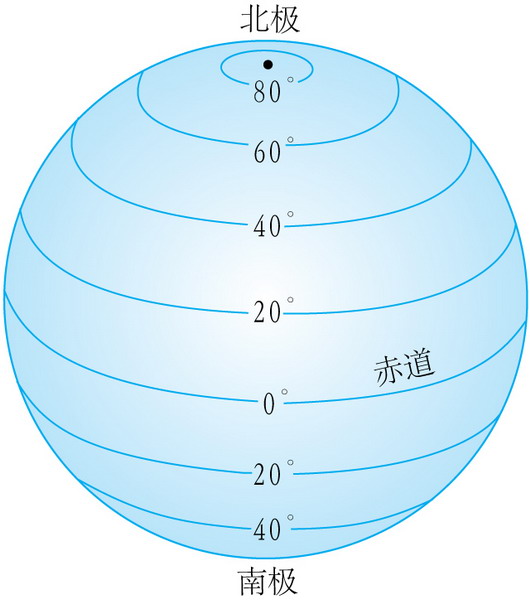 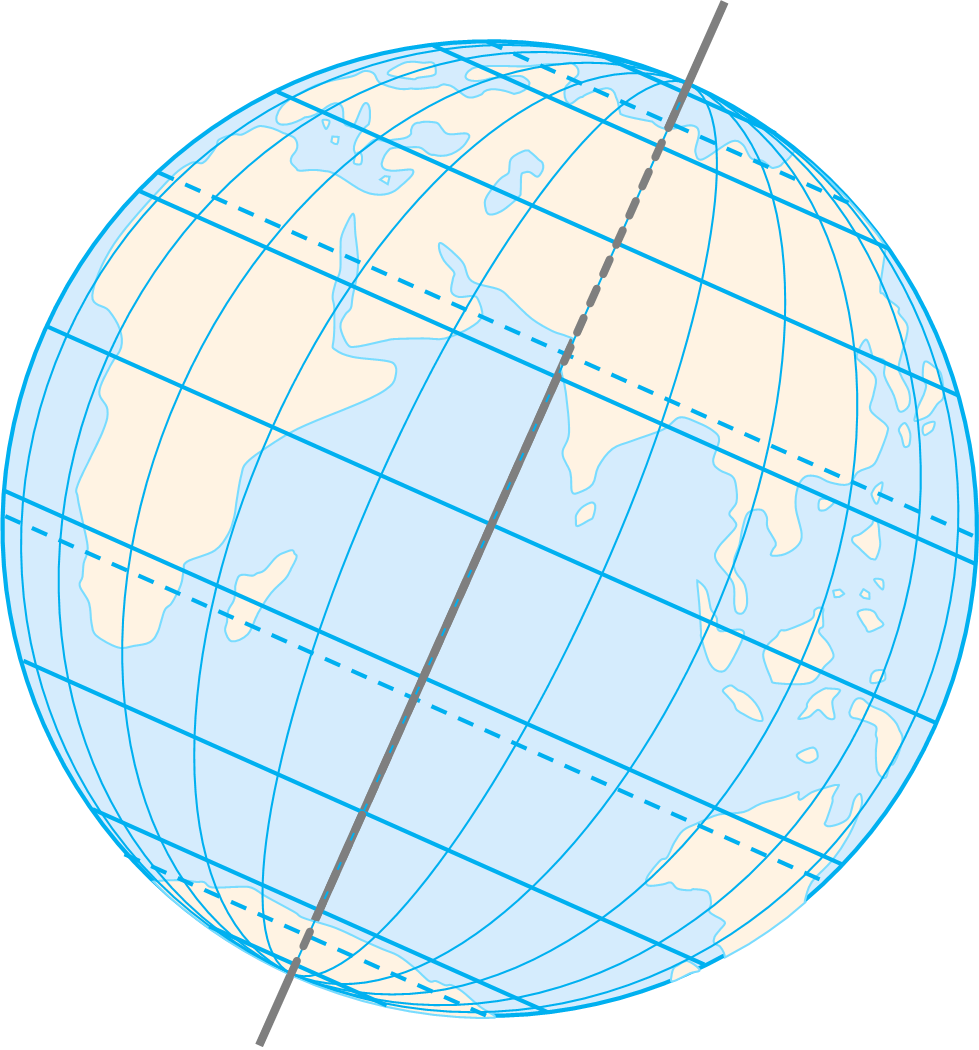 N
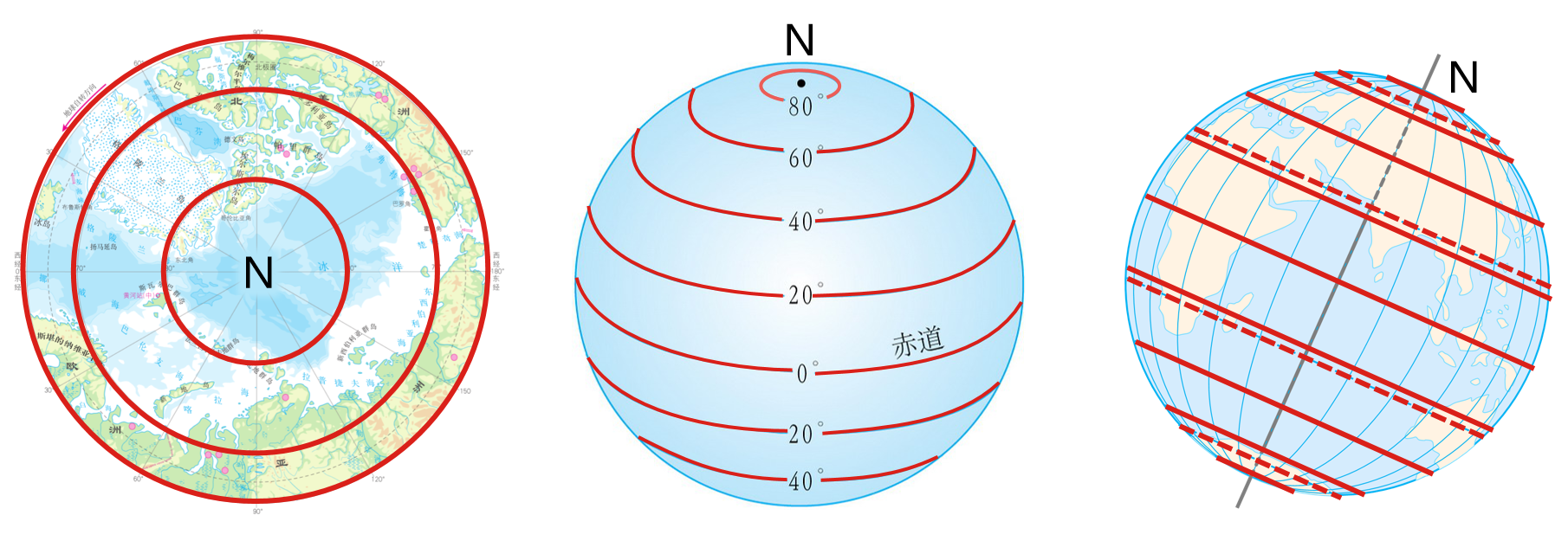 赤道最长，由赤道向两极缩短。
纬线的长度
关于赤道对称的两条纬线，长度相等。
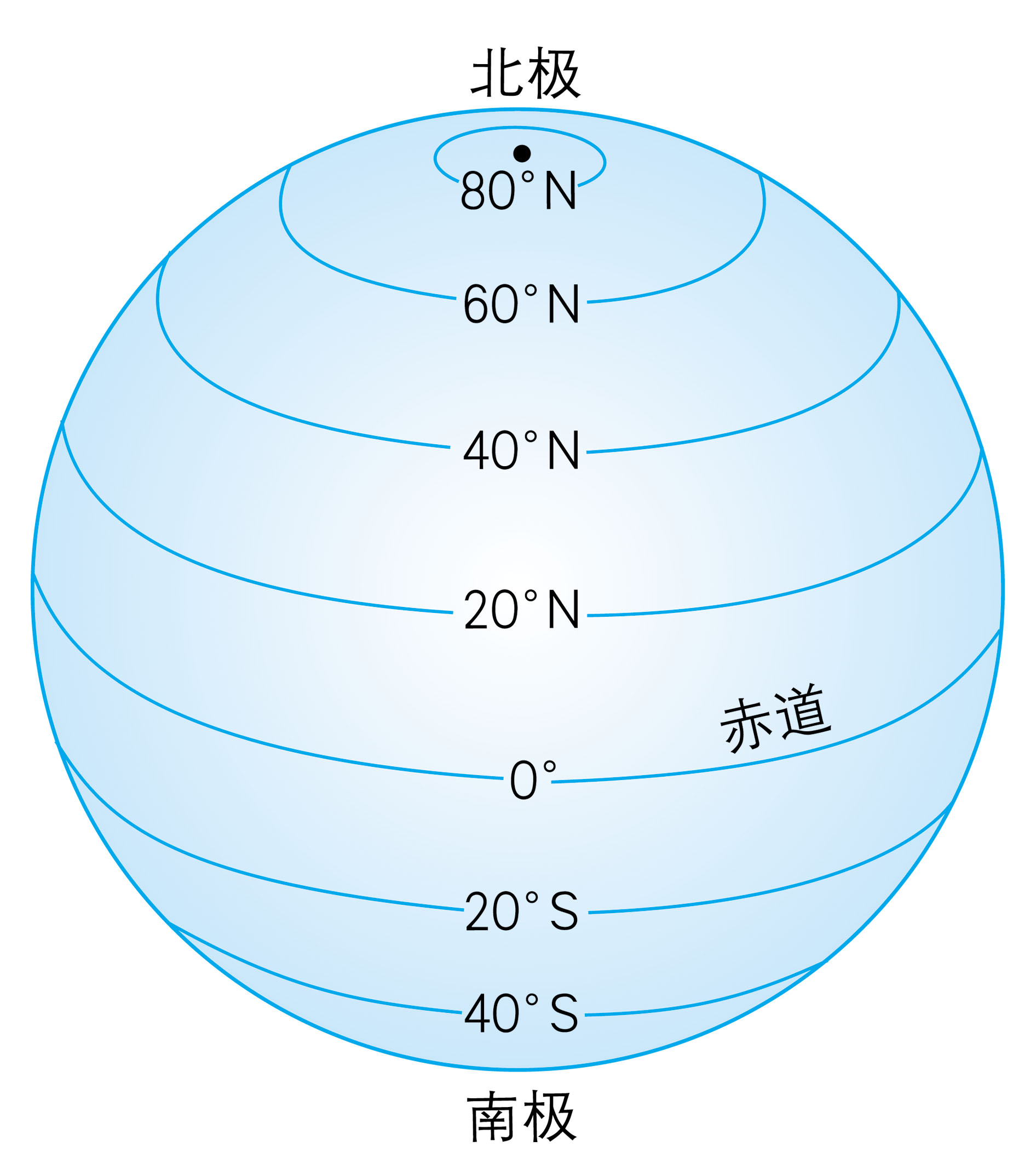 90o
越向北度数越大
60o
(北纬)
40o
20o
0o
赤道
越向南度数越大
20o
(南纬)
40o
60o
90o